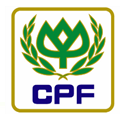 CP Foods Россия
презентация компании
декабрь 2015
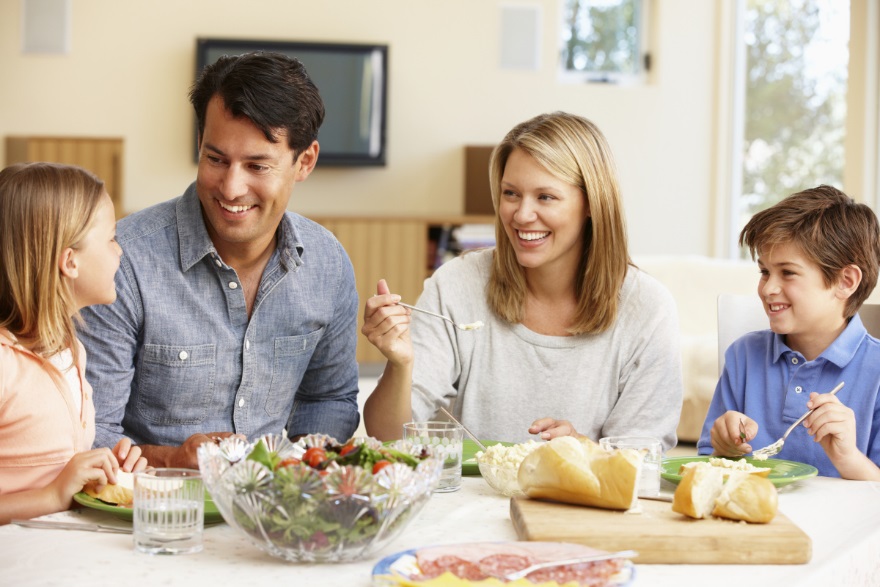 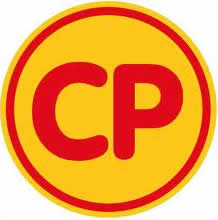 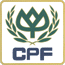 Структура презентации
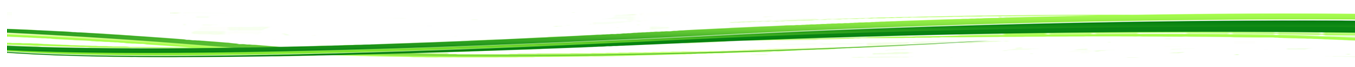 CP Foods в мире
CP Foods в России
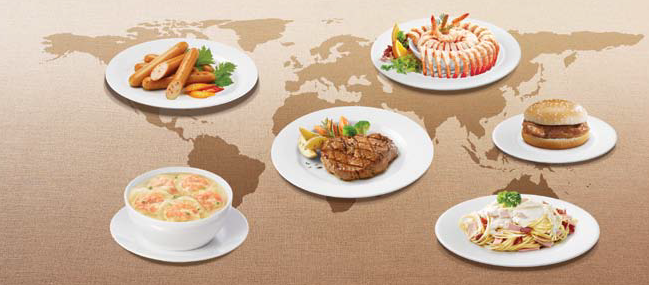 - Страница 1 -
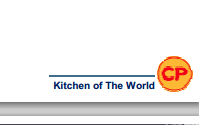 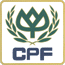 CP Foods в мире
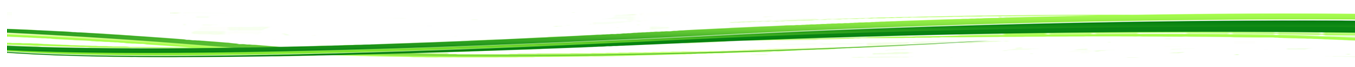 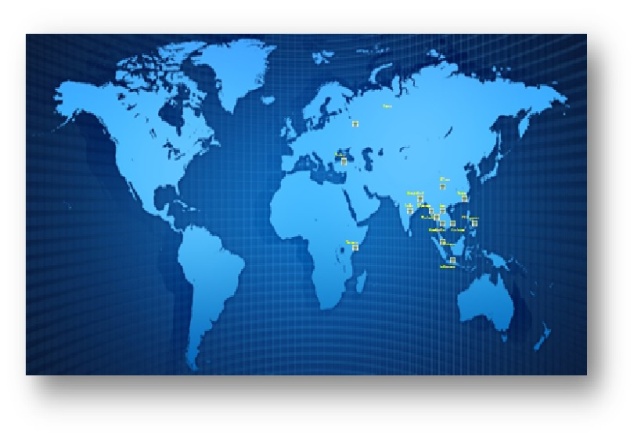 Компания CP Foods начала свою деятельность в Таиланде в 1921 г., совершив восхождение от скромного семейного бизнеса по продаже семян до  одного из крупнейших в мире публичных агропромышленных холдингов
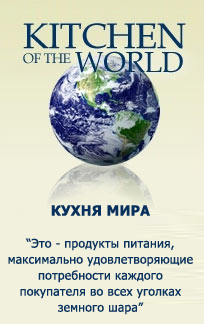 CP Foods является основным активом CP Group, в которую входят компании с инвестициями в  такие отрасли как: телекоммуникации, банки, девелопмент,  розничная торговля, рестораны быстрого питания и др. 
СP Foods имеет уникальную для мирового сельского хозяйства глубину вертикальной интеграции бизнеса. Компания владеет собственными полями, комбикормовыми заводами, перерабатывающими предприятиями, продуктовыми розничными сетями и ресторанами быстрого питания. 
СР Foods сегодня - это вертикально - интегрированный публичный бизнес с инвестициями в 14 стран мира, включая Россию, продажами в более, чем 40 стран мира и оборотом около $14 млрд.
Основные достижения компании: 
#1 на мировом рынке производителей комбикормов (25 млн.тонн в год) 
#2 на мировом рынке мяса свинины (1,5 млн.тонн в год)
#3 на мировом рынке мяса птицы ( 939 млн. голов в год) 
Один из крупнейших мировых производителей аквакультуры (300 тыс. тонн в год) и продукции переработки (500 тыс. тонн в год )
Ежегодный экспорт готовой продукции составляет 500 000 тонн (в основном - страны ЕС)
Глобальная миссия CP Foods стать «кухней мира», производя продукты питания, максимально удовлетворяющие потребности каждого покупателя во разных странах мира
Корпоративный фильм о деятельности CP Foods http://www.youtube.com/watch?v=-1zo1pr2V0E
Аббревиатура СР «Charoen Pokphand» Foods переводится на русский язык как «дарующий радость»
- Страница 2 -
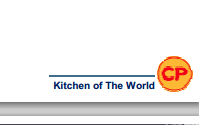 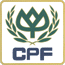 CP Foods в мире
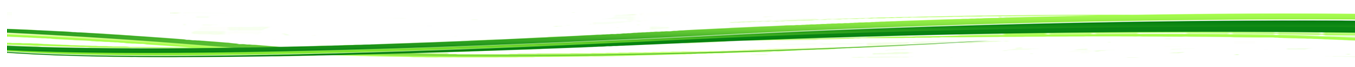 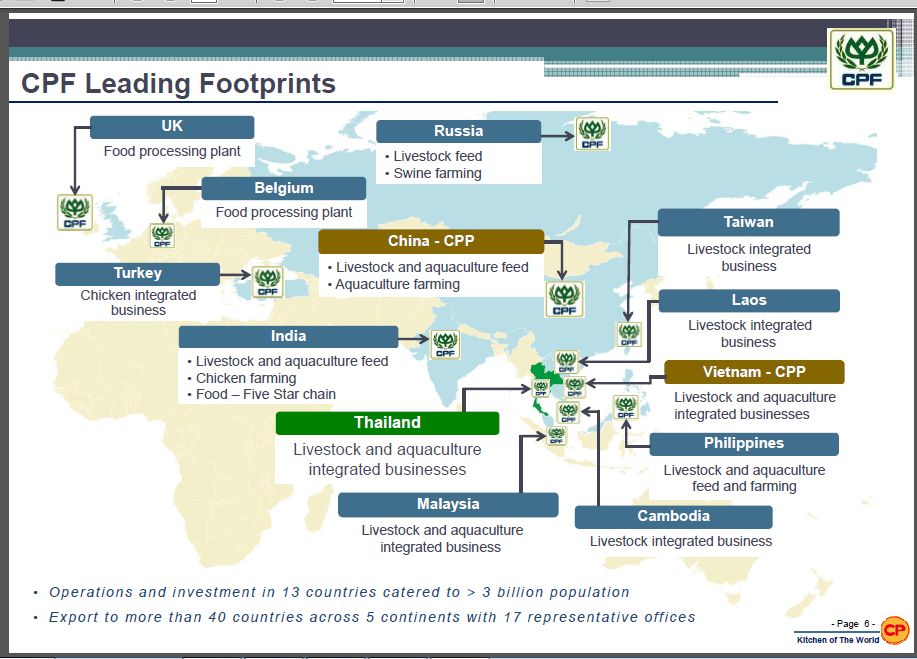 Вьетнам
Британия
Бельгия
Россия
Тайвань
Лаос
Турция
Индия
Малайзия
Филиппины
Тайланд
Китай
Камбоджа
Интегрированное животноводство
Комбикормовый завод
Животноводство и Аквакультура
Перерабатывающий завод
Перерабатывающий завод
Комбикормовый завод
Свиноводство
Интегрированное животноводство
Интегрированное животноводство
Комбикормовый завод
Птицеводство
Комбикормовый завод
Птицеводство и аквакультура
Рестораны быстрого питания
Интегрированное животноводство
Аквакультура
Комбикормовый завод
Животноводство и Аквакультура
Комбикормовый завод
Животноводство и аквакультура
Ресторан быстрого питания
Комбикормовый завод
Животноводство и Аквакультура
- Страница 3 -
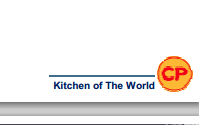 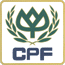 CP Foods в России
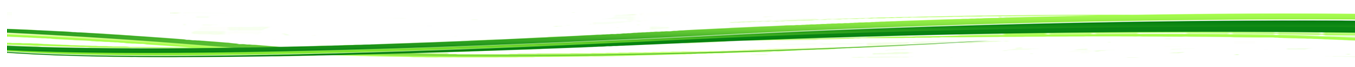 Структура компании
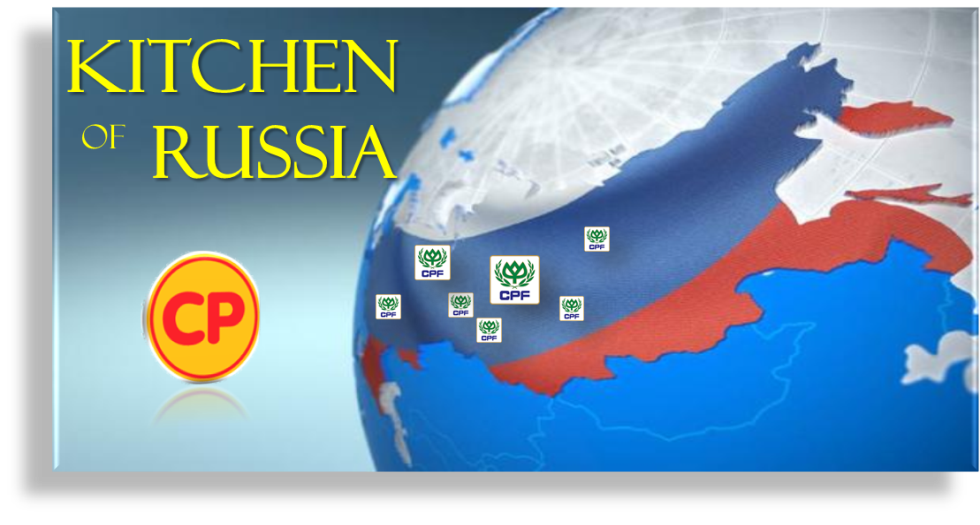 Комбикормовый завод мощностью 600т/с
Помимо производства экологически чистых полнорационных кормов и концентратов для сельскохозяйственных животных и птицы, завод также производит престартерные (5 – 49 дней) и стартерные (50 - 70 дней) корма для свиней. Комбикорма сертифицированы и оответствуют всем требованиям.
В  2006 г. компанией CP Foods был создан российский филиал в  г. Луховицы Московской области (Общество с ограниченной ответственностью «Чароен Покпанд Фудс (зарубежные инвестиции)» или сокращенно - ООО «СПФО)», основным видам деятельности которого является сельскохозяйственное производство (комбикорма, производство свинины живым весом и мясного сырья, импорт мясосырья и брендированных мясопродуктов).
Собственные животноводческие комплексы
Компания продолжает успешно реализовывать инвестиционные проекты по строительству новых и модернизации уже существующих собственных свинокомлексов в Московской, Калужской, Липецкой, Курской, Калининградской и Нижегородской областях.(около 30,000 тонн в год)
Маркетинг и продажа 
Собственная структура маркетинга и продаж CP Foods Россия занимается реализацией продукции компании: комбикорма, свиной живок, полутуши и разделка (охл/зам), замороженная бескостная тайская свинина, замороженная креветка и импортная продукция под брендом
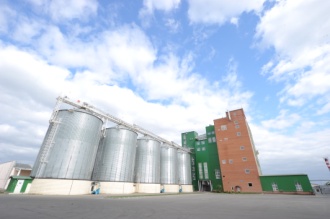 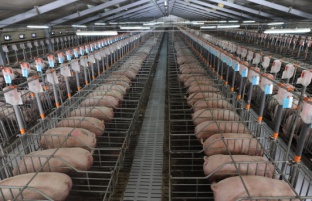 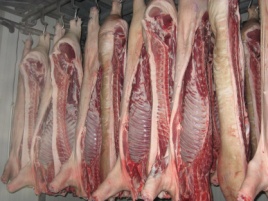 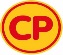 - Страница 4 -
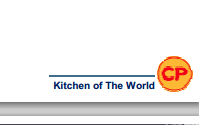 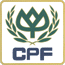 CP Foods в России : комбикорма
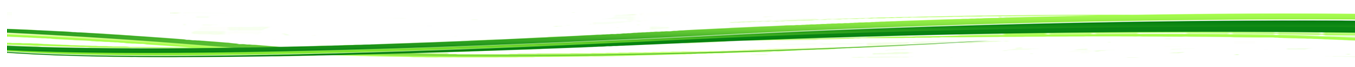 Современный комбикормовый завод производит полнорационные комбикорма для всех этапов кормления с\х животных. Согласно внутренним требованиям компании, в производстве используется только высококачественное сырье преимущественно российского производства
Комбикорма компании CP Foods разработаны согласно требованиям российского ГОСТ и обладают высокой питательной ценностью. Многолетний опыт успешной работы  позволяет производить комбикорм по индивидуальной формуле клиента, учитывая требования к кормам.
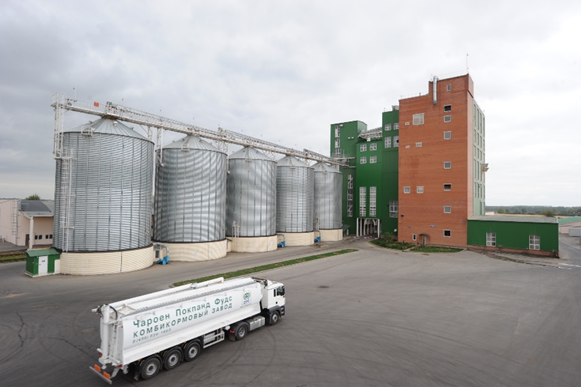 Комбикорма для птицы
Комбикорма для свиней
молодняк кур (0-17 недель)
 куры-несушки
 бройлеры (от о недель до реализации)
 индейка (1-16 недели, 16 недель и более)
свиноматки (супоросные, лактирующие)
 подсвинки
 поросята: 
престартер, стартер,
доращивание, откорм
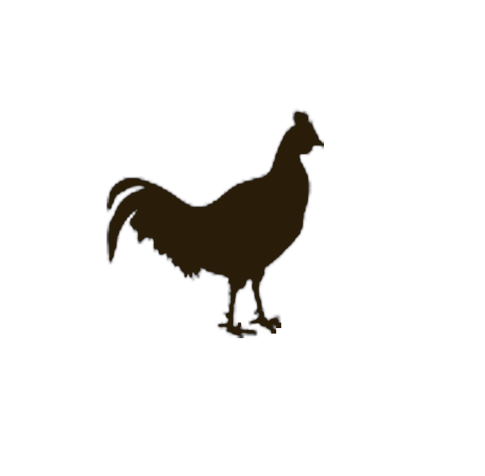 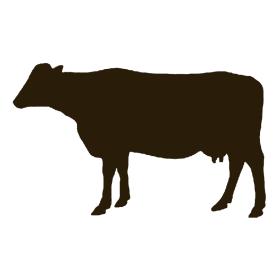 Комбикорма для КРС
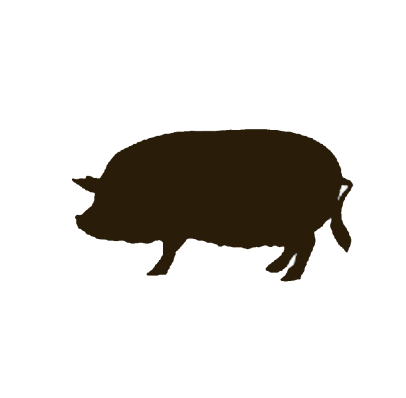 телята (0-3 месяца)
 телята (3-6 месяцев)
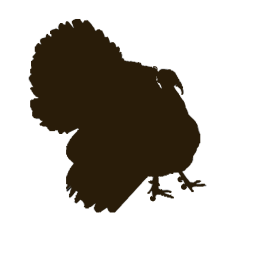 - Страница 5 -
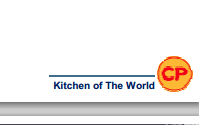 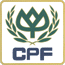 CP Foods в России : комбикорма
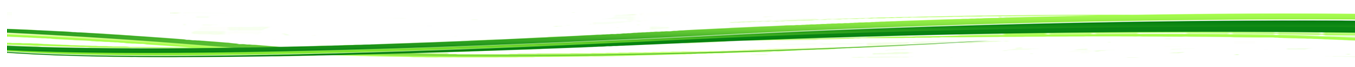 ПРОДУКТ  ПРЕМИУМ-КЛАССА ПРЕСТАРТЕР ДЛЯ ПОРОСЯТ  HI-GRO 550S

Значительная часть используемых в России престартеров продолжает закупаться отечественными производителями свинины за рубежом, - у проверенных временем поставщиков.
Почему, выбирая поставщика, нужно остановить свой выбор на CP Foods?
 рецептура отработана на собственных экспериментальных площадках
 поддержка на этапе кормления
 преимущественно российское сырье в составе кормов
 производство по формуле клиента
Компания CP Foods предлагает отечественным свиноводам ввести в обращение аналогичный продукт российского производства, который не только не уступает  импортным, но также – показывает лучшие показатели использования, подтвержденные эксперементальными хозяйствами.
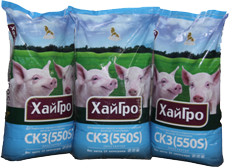 ПРЕВОСХОДНЫЙ ПРИВЕС

НИЗКАЯ КОНВЕРСИЯ

ВЫСОКАЯ СОХРАННОСТЬ

НЕ УСТУПАЕТ ИМПОРТНЫМ
- Страница 6 -
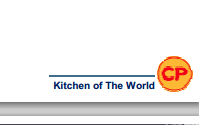 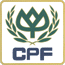 CP Foods в России : выращивание свинины
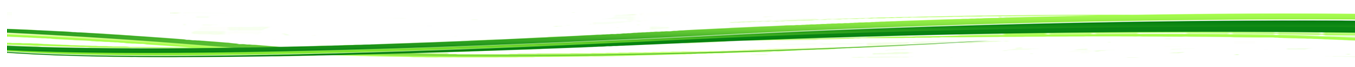 Одной из целей деятельности компании CP Foods в России является развитие и инвестиционная поддержка отрасли сельского хозяйства путем строительства новых и модернизации существующих свинокомлексов на территории РФ
Калужская область
Компания также ведет активную хозяйственную деятельность в Калужской области: построено  два современных свиноводческих комплекса (репродуктор и откормочник), заканчивается строительство 3-го комплекса
Московская область
В 2010г. CP Foods Россия завершила строительство свиноводческого комплекса  по откорму на 
20 800 голов и племенного репродуктора на 2 400 голов, куда  было импортировано родительское стадо из Финляндии
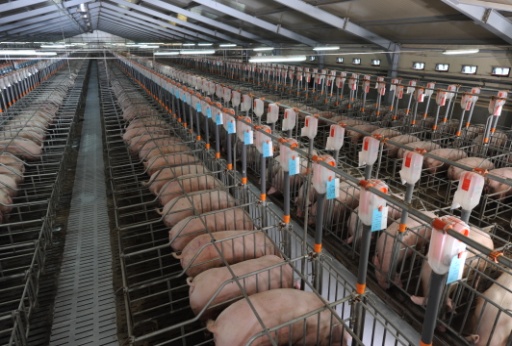 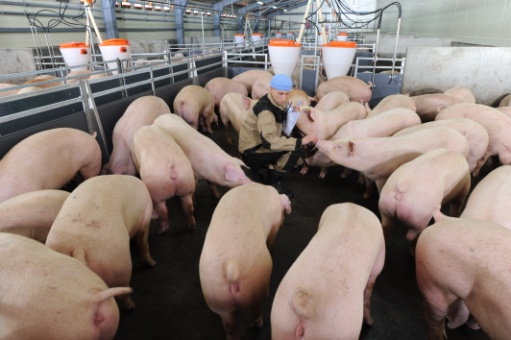 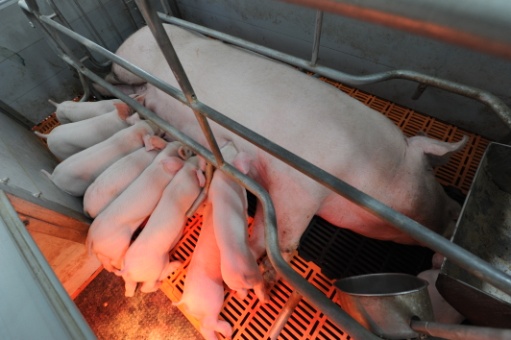 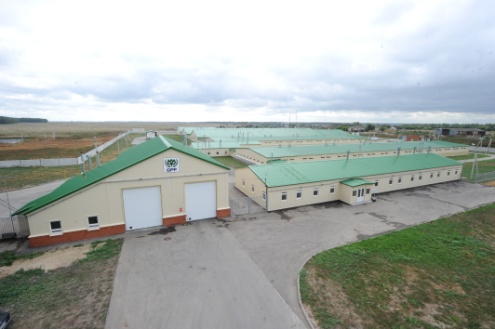 В декабре 2014 года дочерняя компания CP Foods Россия завершила инвестиционный проект в Серебряно-Прудском районе по строительству свиноводческого комплекса по доращиванию и откорму на 26 400 голов единовременного содержания, а в сентябре 2014 племенной репродуктор на 2400 свиноматок, которые оснащены современным высокотехнологичным  оборудованием.
В Липецкой области, совместно с нашими партнерами, компанией ООО «Племенное», осуществляется проект по разведению и откорму животных.
В Курской области в долгосрочной аренде находятся два современных животноводческих комплекса по откорму на 20000 голов и племрепродуктора 2400 голов.
- Страница 7 -
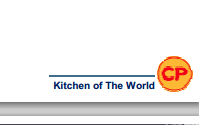 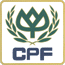 CP Foods в России : продукты из свинины
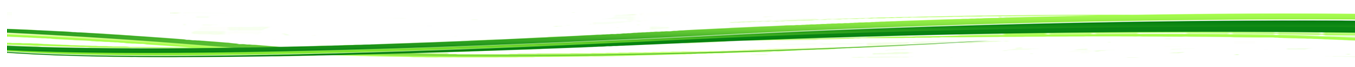 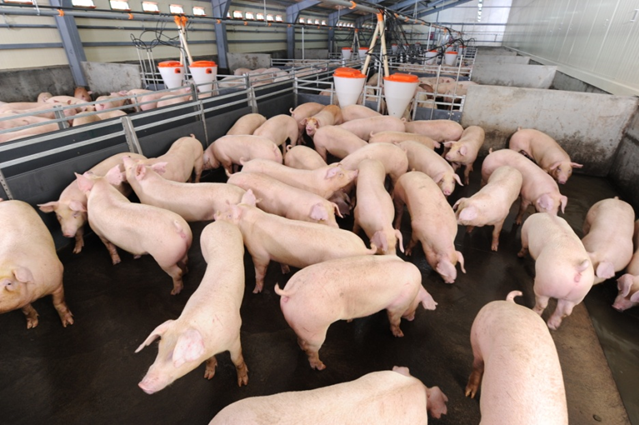 СP Foods Россия занимается реализацией товарной свинины, охлажденных и замороженных полутуш и крупной разделки в различных каналах сбыта
Убой осуществляется предприятиями-партнерами в различных регионах России
В 2014г мясоперерабатывающее предприятие Bangkla Pig Slaughterhouse, принадлежащее компании CP Foods, получило разрешение на ввоз импортной свинины из Тайланда, сделав CP Foods Россия эксклюзивным поставщиком тайской свинины  на территории России
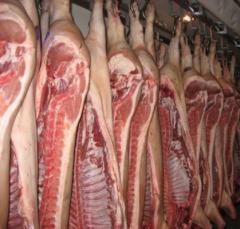 - Страница 8 -
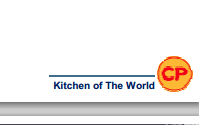 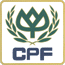 CP Foods в России : импортные продукты
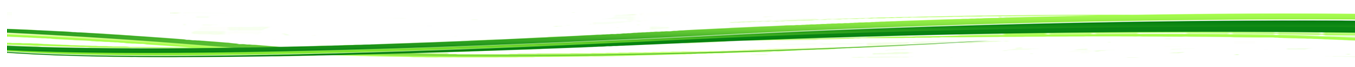 CP Foods - самый большой в мире производитель- поставщик  креветки и рыбы и  самый большой в мире экспортер черной тигровой креветки в США, Японию, Европу, Китай, Южную Корею, Тайвань и Австралию. Собственные исследовательские центры культивации креветки позволяют компании исследовать уже существующие виды и образовывать новые с наилучшими характеристиками и свойствами (тайская пресноводная креветка, Рубиновая рыба)
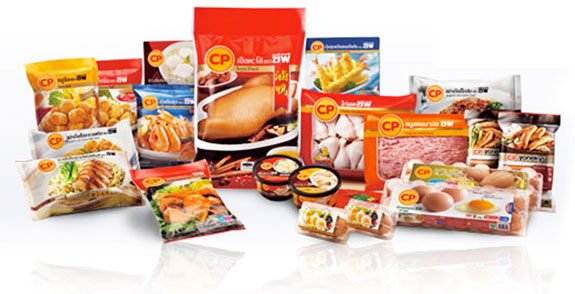 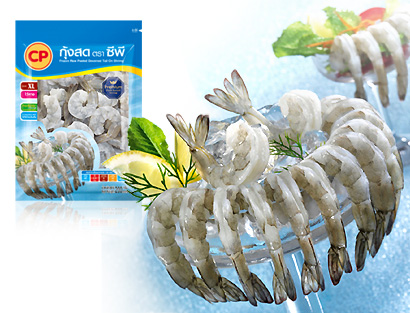 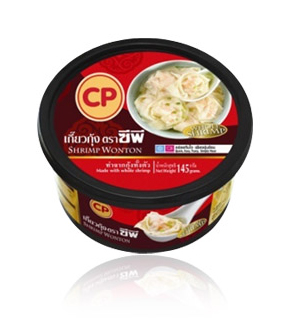 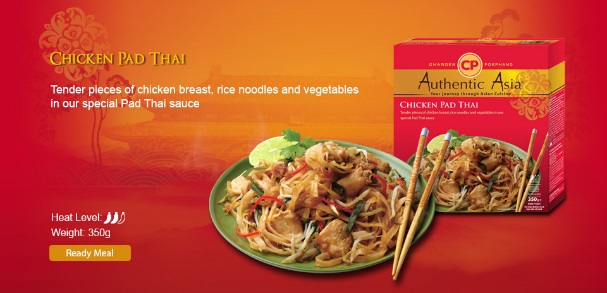 CP Foods Россия импортирует пельмени Вон тон с креветкой, пельмени вон тон с лапшой и креветкой, а также лапшу Пад Тай. Данная линия замороженной пищи, так же как и большинство продовольственных продуктов С.Р. получила сертификат  HACCP, Международной Организации по Стандартизации 9002 и 14001, а также свидетельство OHSAS 18001.
- Страница 9 -
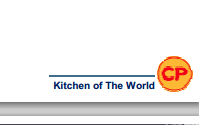 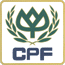 CP Foods в России : контакты
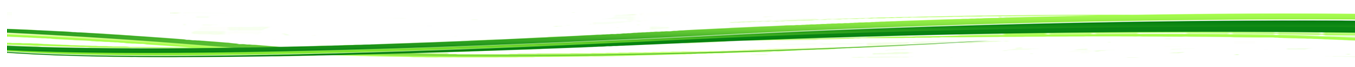 По вопросам приобретения комбикормов
8-49663-6-11-06 (департамент продаж)8-49663-6-11-06 (факс)Перфишкин Александр (руководитель отдела продаж (региональный)
 8-903-570-40-03Фетисов Алексей (ведущий менеджер по продажам) 8-916-469-42-27
По вопросам приобретения 
замороженных полутуш  (четвертей) свиных, а также брендированной продукции:
Московский филиал: г.Москва, ул.Дубининская, д.27   
8-499-235-74-97    sergey.tee@gmail.com
По вопросам приобретению охлажденного мясосырья (полутуши свиные, 1 и 2 категория) и
 свинины мелкокусковой замороженной 
8-49663-4-19-63 доб.128Стрельцов Иван (менеджер по продажам)               8-929-512-92-56 Макаров Александр (менеджер по продажам)         8-926-528-57-63Хруслова Наталья (директор по продажам) 
8-962-273-84-82
По вопросам трудоустройства  и прохождения производственной практики
8-49663-6-24-56
Заполненные анкеты и резюме направляйте на электронный адрес 
hr@cpfrussia.ru

По финансовым вопросам
8-49663-6-12-55
Общество с ограниченной ответственностью
 «Чароен Покпанд Фудс 
(зарубежные инвестиции)» ,(ООО «СПФО»)
140500 Московская область, г.Луховицы, ул.Пушкина, 8-й км
8-49663-4-19-63 (секретарь), 8-4966-6-19-24 (факс) cpfo@cpfrussia.ru
По вопросам приобретению свинины живым весом
Арефьева Аврора 
8-916-482-29-15
- Страница 10 -
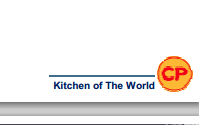 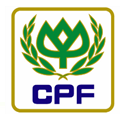 Спасибо за внимание!
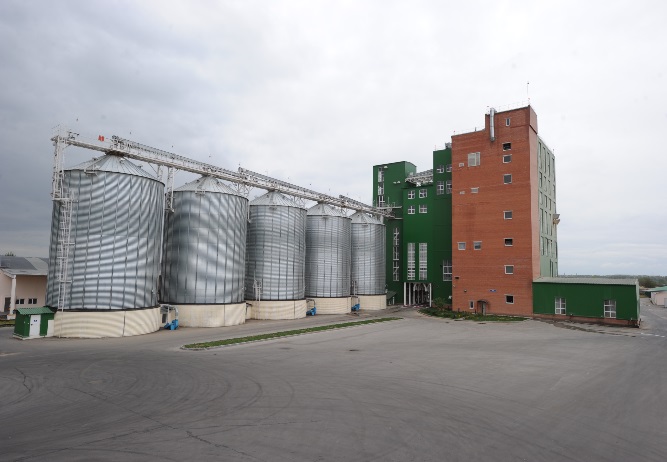 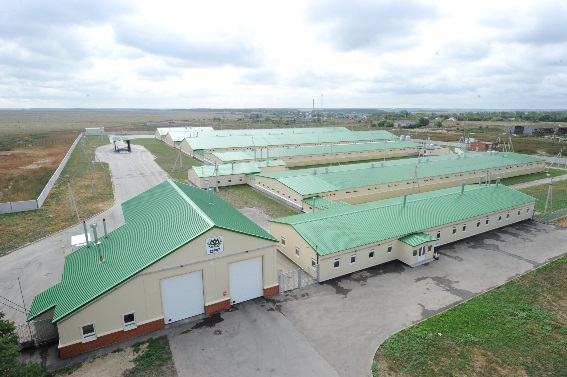 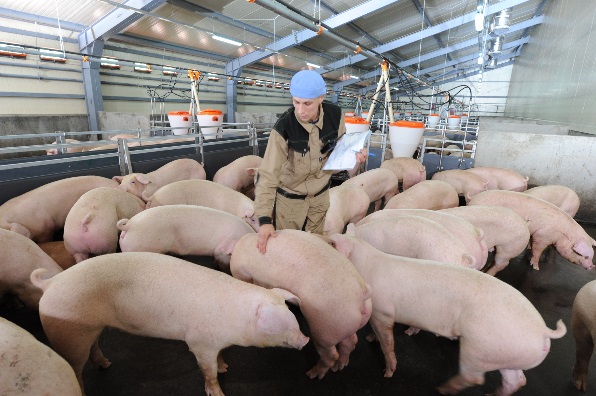 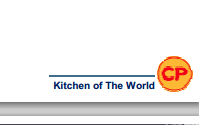